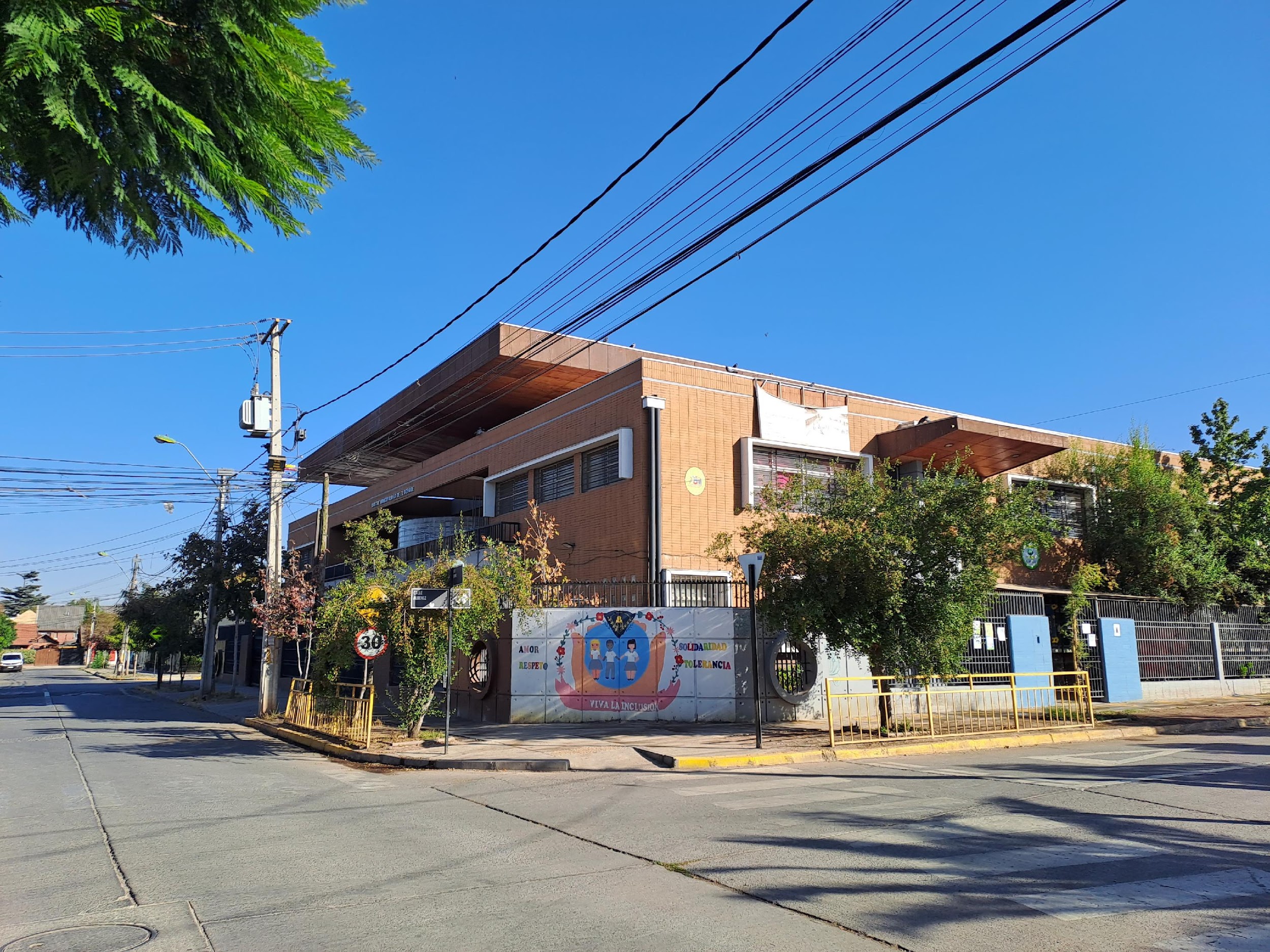 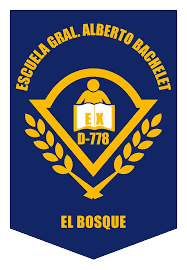 Escuela General Alberto Bachelet Martínez
Cuenta Pública
2023
14  de marzo de 2024
‹#›
‹#›
VISIÓN                                                                                                      	
La Escuela General Alberto Bachelet Martínez aspira a ser reconocida por la comunidad por desarrollar una  propuesta educativa innovadora  que ofrece una real oportunidad de desarrollo personal y académico para todos sus estudiantes, asegurándoles  espacios educativos nutritivos que les permitan  desarrollar al  máximo sus capacidades.
MISIÓN
Somos un escuela pública,  que potencia  un  trabajo conjunto entre todos los integrantes de la comunidad educativa  con el fin de contribuir al desarrollo y bienestar de los  estudiantes y su plena integración a la sociedad,  promoviendo una educación holística centrada en aprendizajes significativos y perdurables, sustentados en el conocimiento, valores y afectividad.
SELLO
Mejorar los aprendizajes de los estudiantes mediante la implementación eficaz e intencionada de diferentes proyectos, acciones, actividades y comportamientos potenciadores de una sana convivencia escolar, entendida como un derecho y una responsabilidad de todos los miembros de la comunidad educativa y que se fundamenta en la dignidad y el respeto que las personas se merecen.
‹#›
INSTRUMENTOS DE GESTIÓN
•P.E.I.
•Reglamento Interno
•Manual de Convivencia: Protocolos de actuación
•Plan Anual de Convivencia Escolar
•Reglamento de Evaluación
•Plan de Inclusión
•Plan de sexualidad, afectividad y género
•Plan de Formación Ciudadana
•Plan Integral de Seguridad Escolar
•Plan de Formación Docente
‹#›
OBJETIVOS ESTRATÉGICOS
Fortalecer una educación de  calidad,  mediante la implementación y evaluación  de estrategias educativas  que desarrollen  habilidades cognitivas, afectivas y motrices de todos los estudiantes.
Elevar el nivel de logro de aprendizaje de los estudiantes en prueba SIMCE en todos los niveles y sectores evaluados. 
Promover el uso de estrategias didácticas innovadoras que incentiven el desarrollo de aprendizajes significativos y perdurables en el tiempo  y acorde a las necesidades e intereses de todos los estudiantes.
Desarrollar procesos institucionales de evaluación curricular de modo de establecer avances y dificultades a fin de realizar oportunamente la toma de decisiones.
Integrar a los diferentes actores que conforman la Comunidad Escolar de modo de obtener de ellos opiniones, consultas y propuestas para mejorar la calidad del establecimiento educacional.
Establecer mecanismos para conocer el grado de satisfacción de los y las  apoderados, alumnos/as  y profesores/as  con la educación impartida en el establecimiento.
‹#›
ORGANISMOS INTERNOS
‹#›
2.  ORGANIZACIÓN INTERNA
2.1  Equipo de Gestión
‹#›
2.2. Personal Docente y Apoyo a la Docencia:
‹#›
Eficiencia interna
‹#›
Porcentaje de asistencia
‹#›
Alianzas estratégicas y redes de apoyo
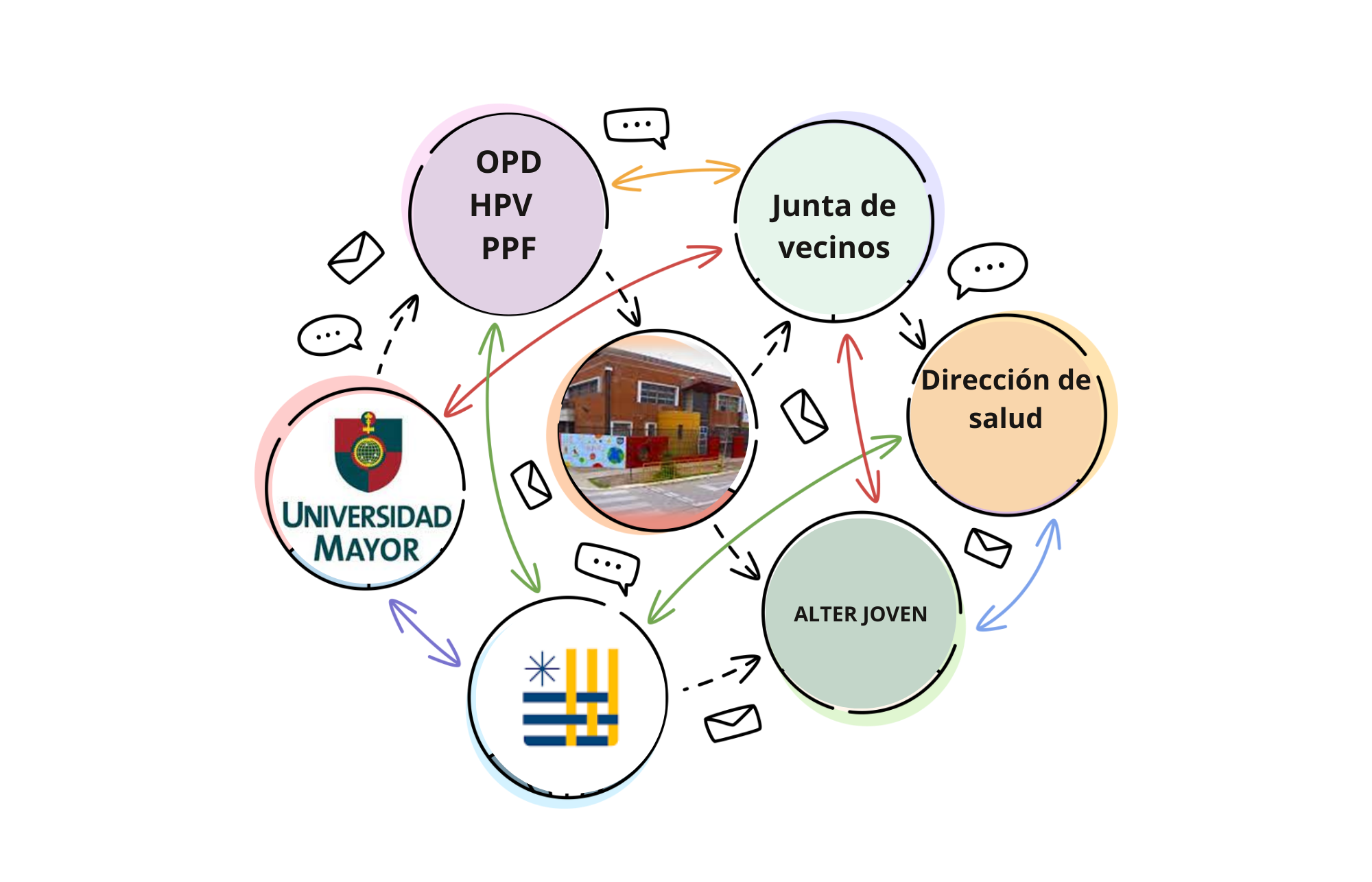 ‹#›
Relaciones con la comunidad
Nuestra escuela tiene una política de puertas abiertas a la comunidad y, en este contexto, participamos:
Sede de Votaciones.
Sede de encuentros comunitarios.
Junta de Vecinos: Alarma comunitaria y uso de sede vecinal.
Apoyo solidario  a Hogar de Ancianos CONAPRAN
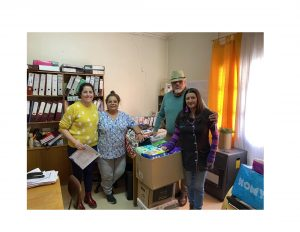 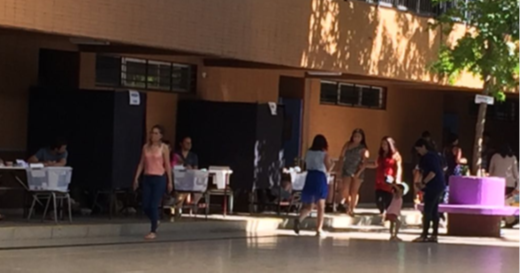 ‹#›
Sistema de Perfeccionamiento
Auto perfeccionamiento:  
En el contexto de educación presencial las Reflexiones Pedagógicas estuvieron orientadas a apoyar o capacitar en:
La actualización y uso de nuevas plataformas para la ludificación en el aula.
Taller de ruta de aprendizajes claves: según los niveles de logros establecidos en las asignaturas de lenguaje y matemática.
Taller de autocuidado: participan todos los estamentos de la comunidad educativa y fue implementado por el equipo Convivencia escolar.

Perfeccionamiento Externo:
Jornada de capacitaciones en primeros Auxilios a los profesores y asistentes de la educación de la escuela, curso que lo llevó a cabo Mutual de Seguridad.
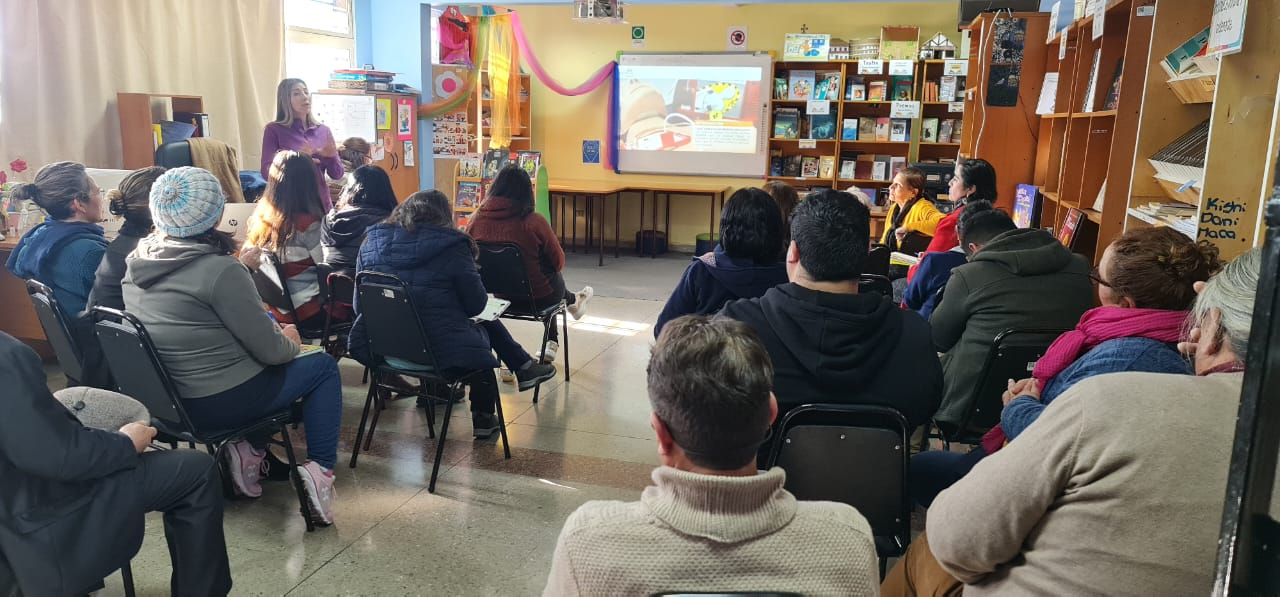 ‹#›
RECURSOS
 2023
a)   Subvención Escolar Normal: los recursos son destinados en su totalidad a pagar la planilla de sueldos de los funcionarios.
b)   Recurso Provenientes del C.G.P/M y apoderados:
Premios a los estudiantes destacados en diversas actividades institucionales.
Aporte para actividades específicas conmemorativas: día del estudiante, licenciatura, Día del Profesor, Cuenta Pública.
Aporte en algunos insumos para botiquín escolar.
Apoyo en actividades solidarias (Teletón)
RECURSOS
 2022
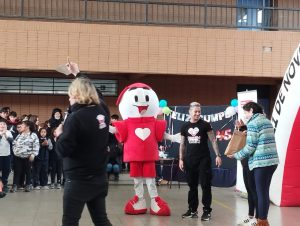 ‹#›
RECURSOS
 2022
RECURSOS
 SEP
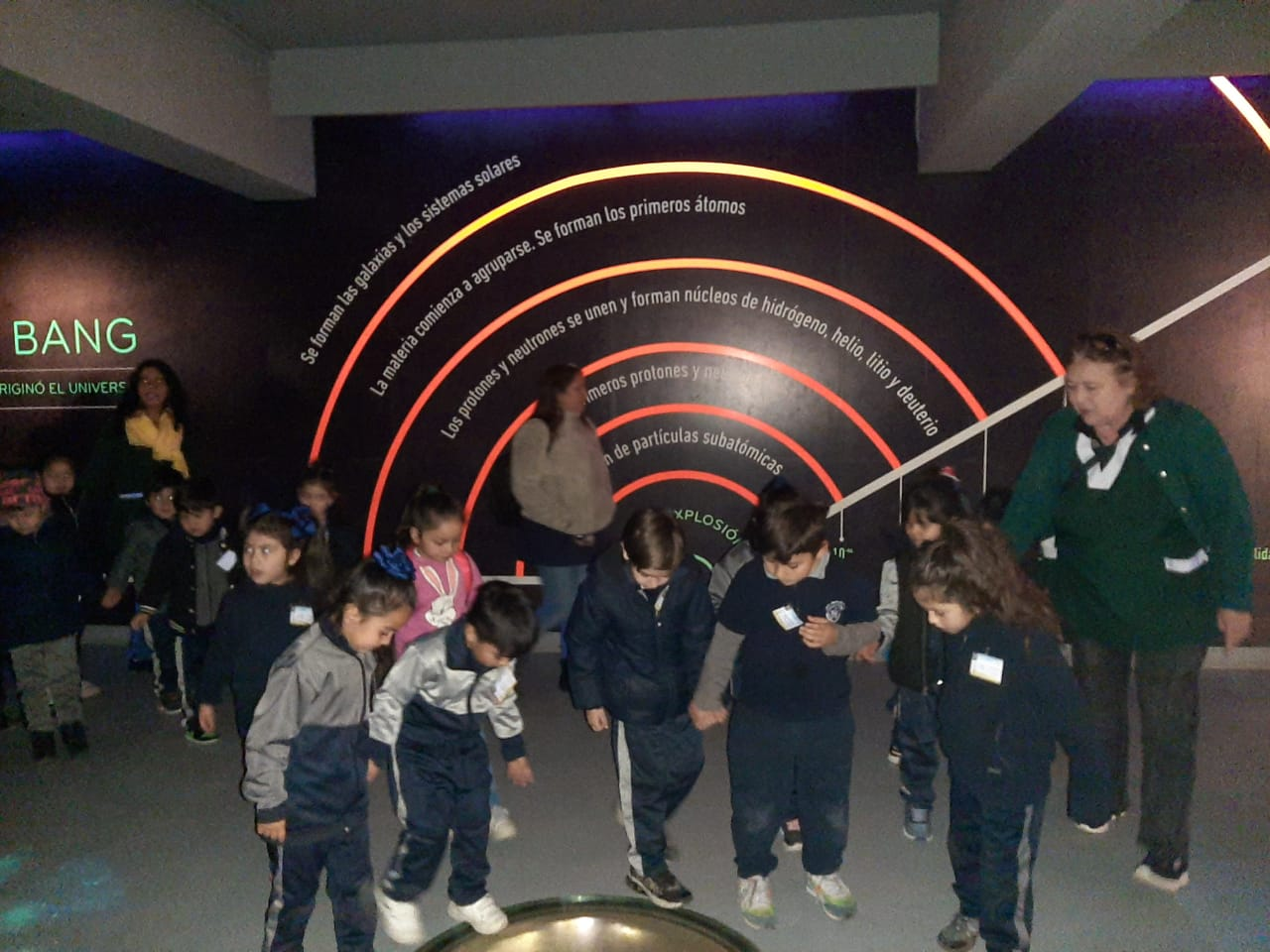 ‹#›
GESTIÓN PEDAGÓGICA
Mejorar resultados de aprendizajes en todos los estudiantes.
Fortalecer la gestión Institucional a través del asesoramiento y apoyo pedagógico a los docentes en materias referidas a la organización, preparación de la enseñanza, acción docente en el aula y evaluación de los aprendizajes, con una implementación curricular, sustentada en el Modelo del Marco de la Buena Enseñanza.
‹#›
Programa y proyectos pedagógicos
PME
PLAN DE COORDINACIÓN DE CICLOS.
DIA (DIAGNÓSTICO INTEGRAL DE APRENDIZAJE.
PROGRAMA DE CONTENCIÓN SICOEMOCIONAL.
PLAN DE ACOMPAÑAMIENTO PEDAGÓGICO.
PLAN DE ACTIVIDADES CURRICULARES DE LIBRE ELECCIÓN (Semana del libro, semana de la convivencia, semana del Inglés, feria científica, talleres deportivos y artísticos).
‹#›
PLAN DE MEJORAMIENTO EDUCATIVO	2023
“El Plan de Mejoramiento Educativo es el instrumento a través del cual la escuela planifica y organiza su proceso de mejoramiento educativo centrado en los aprendizajes por un período de cuatro años. En él se establecen metas de aprendizaje y las acciones a desarrollar cada año en la escuela.”
‹#›
PME
‹#›
PLAN DE COORDINACIÓN DE CICLO
Objetivo General: Movilizar el nivel de logro de los estudiantes hacia un nivel superior, mediante prácticas institucionales de alto desempeño.
Acciones:
-Reuniones de ciclo.
- Adquisición lectora - Dominio lector
- Aprendizajes claves: Lenguaje y Matemática
- Acompañamiento pedagógico
- Cobertura Curricular
‹#›
Adquisición Lectora
Esta práctica logra una decodificación automática de las palabras, permitiéndoles a los alumnos y alumnas centrarse en el significado y comprensión del texto.
‹#›
Adquisición de lectura - Dominio Lector
‹#›
APRENDIZAJES CLAVE
A partir de 1° año básico, se definen aprendizajes claves en Lenguaje y Matemática.

En el caso de Lenguaje, el Aprendizaje clave corresponde a Localización de información explícita; y en Matemática se ha definido Números y Operaciones.
‹#›
EVALUACIÓN DE NIVELLOCALIZAR INFORMACIÓN EXPLÍCITA
‹#›
EVALUACIÓN DE NIVELEJE NÚMERO Y OPERACIONES
‹#›
EVALUACIÓN DIAGNÓSTICO INTEGRAL DE APRENDIZAJE (DIA)
El DIA tiene como propósito contribuir a que las escuelas monitoreen internamente los aprendizajes socioemocionales y académicos de sus estudiantes mediante la aplicación de tres evaluaciones a lo largo del año escolar.
‹#›
3.    ESTADÍSTICA DIA SOCIOEMOCIONAL
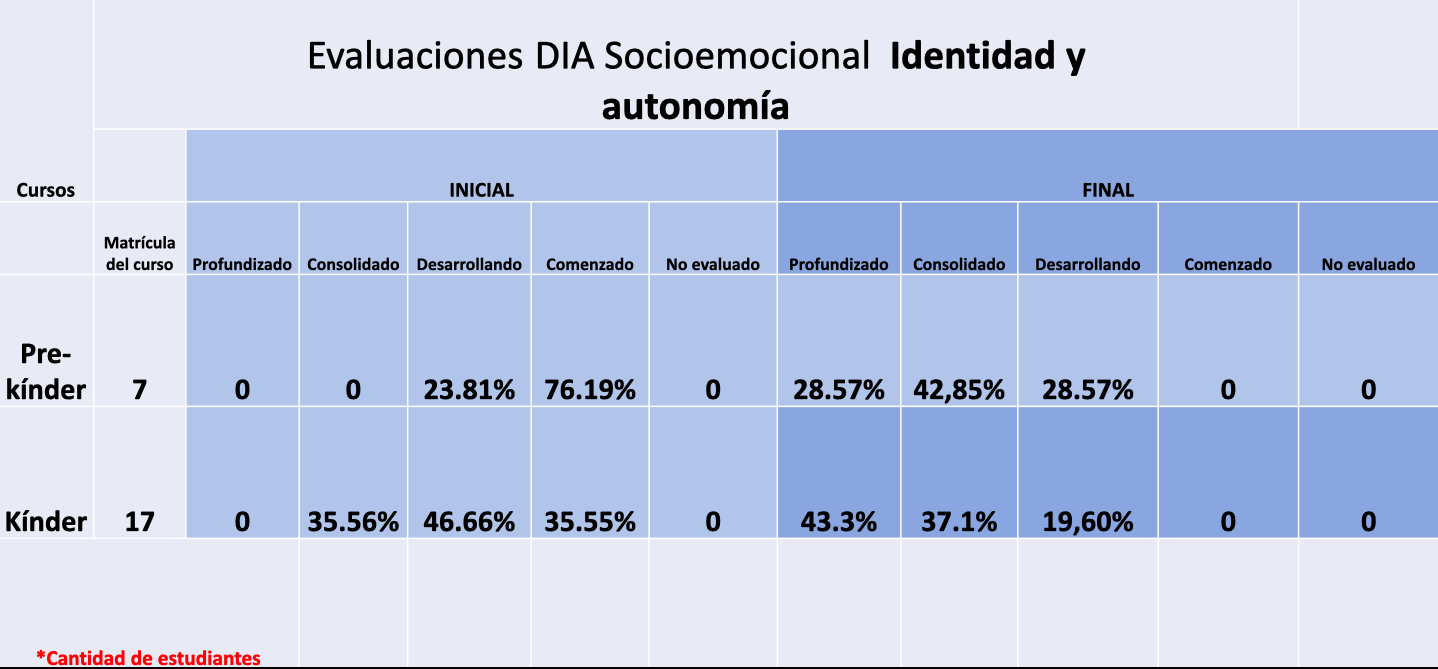 ‹#›
3.    ESTADÍSTICA DIA SOCIOEMOCIONAL
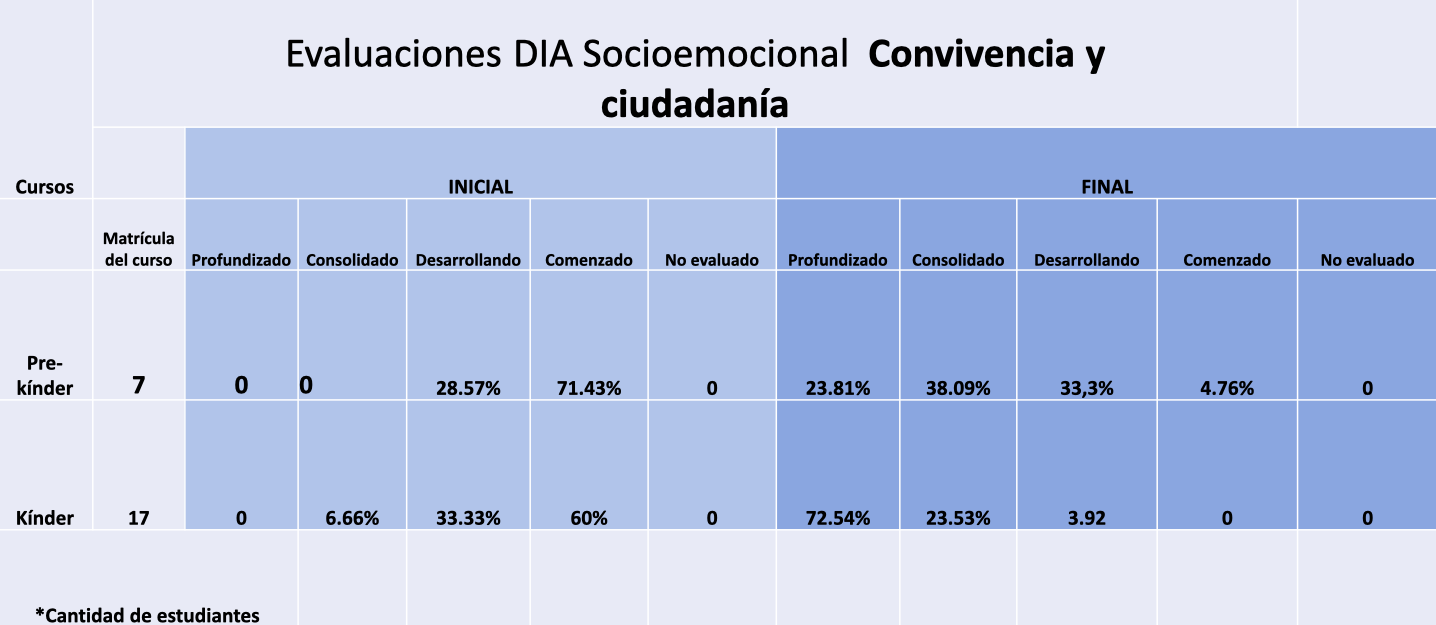 ‹#›
3.    ESTADÍSTICA DIA SOCIOEMOCIONAL
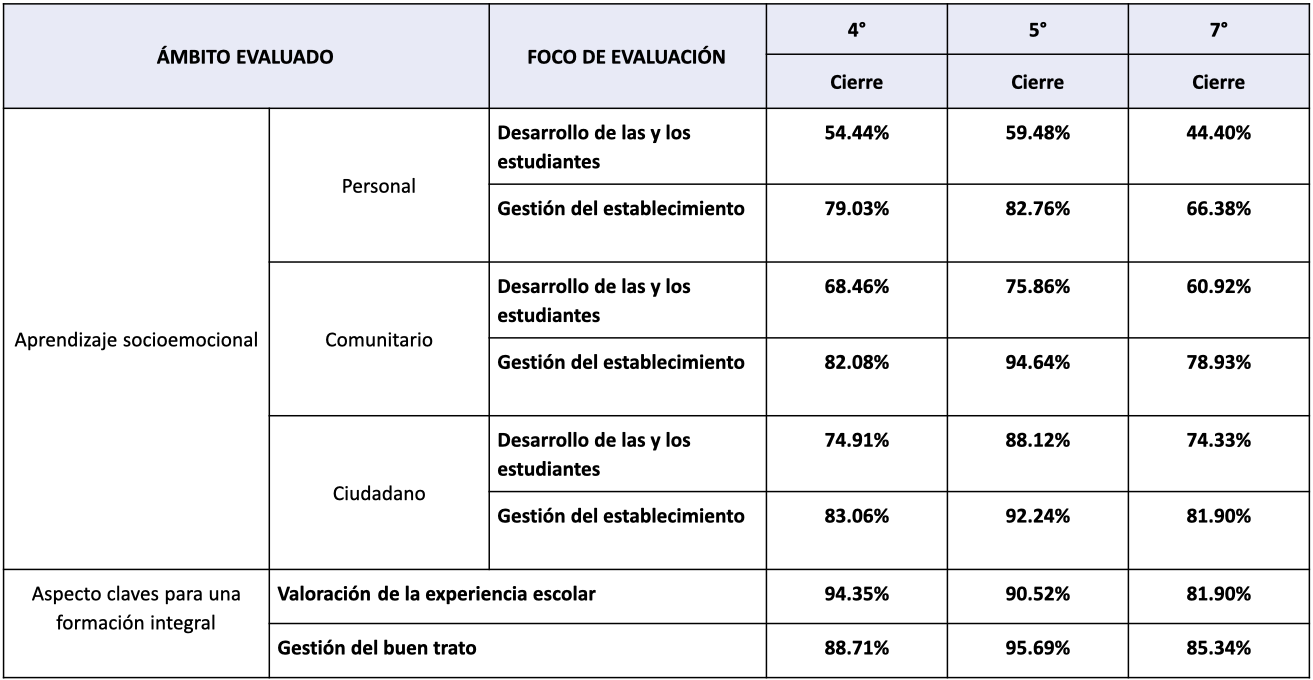 ‹#›
3.    ESTADÍSTICA DIA LENGUAJE
3.1.-  RENDIMIENTO
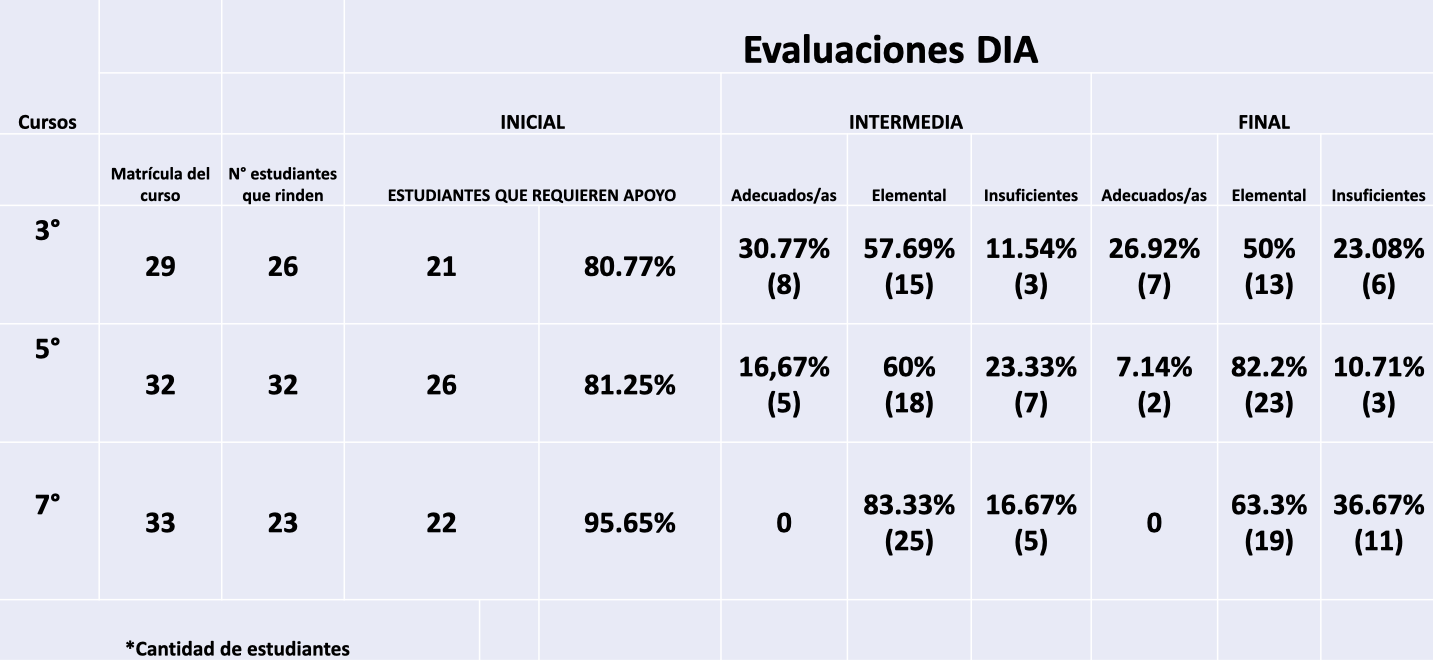 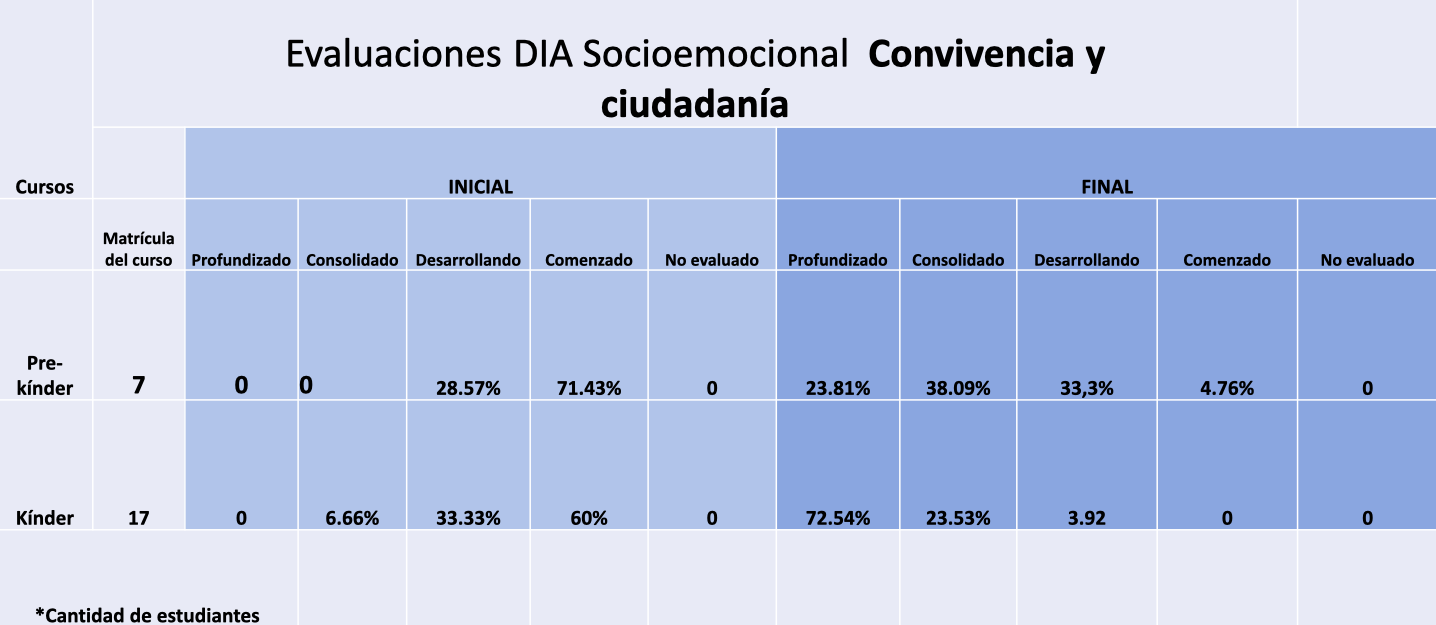 ‹#›
3.    ESTADÍSTICA DIA MATEMÁTICA
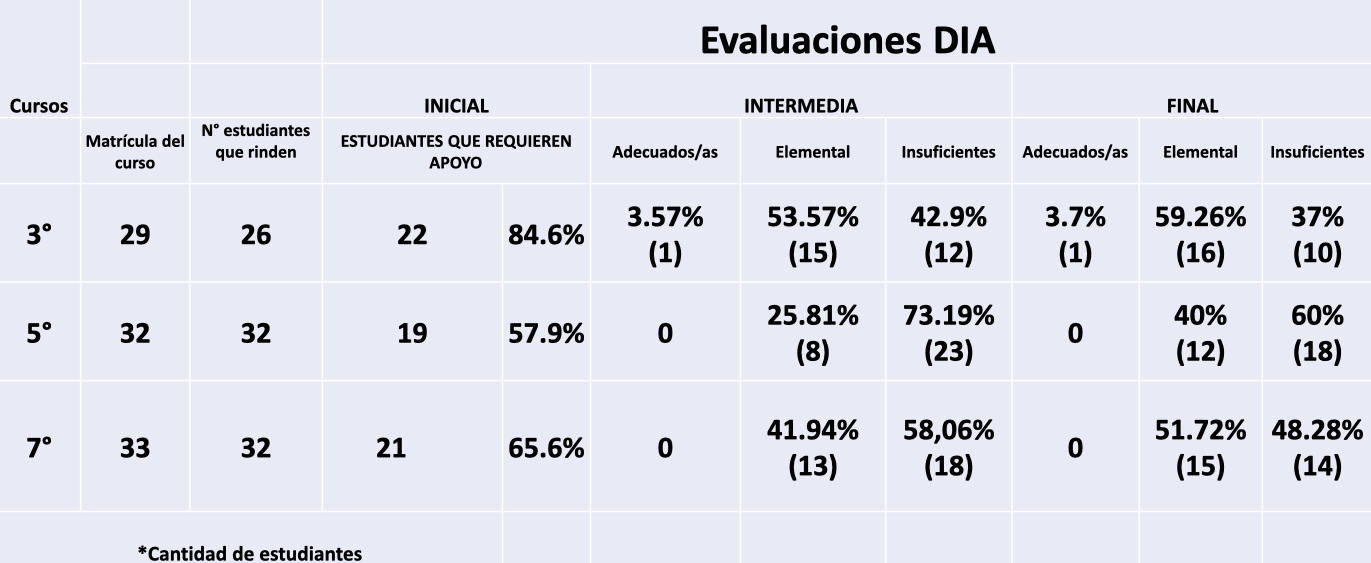 ‹#›
EVALUACIÓN SIMCE
El SIMCE tiene como propósito contribuir al mejoramiento de la calidad y equidad de la educación, informando sobre los logros de aprendizaje de los estudiantes en diferentes áreas de aprendizaje del currículo nacional, y relacionándolos con el contexto escolar y social en el que estos aprenden.
‹#›
3.    SIMCE LENGUAJE
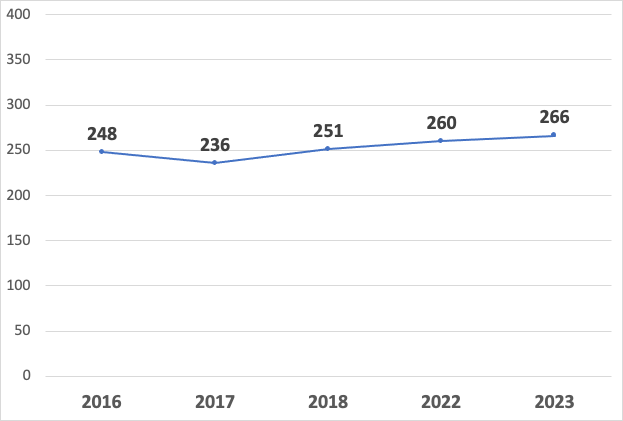 6
‹#›
3.    SIMCE MATEMÁTICA
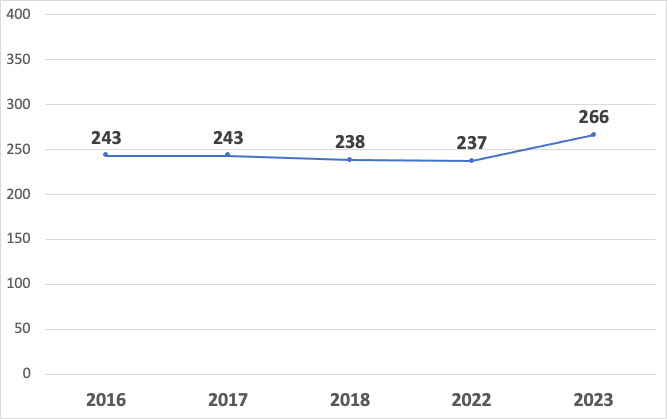 29
‹#›
Plan de acompañamiento pedagógico (Decreto 67)
Resguardar, en el proceso de promoción, a aquellos estudiantes que hayan estado en situación de riesgo de repitencia, ya sea que se decida su promoción o repitencia, reciban apoyos pertinentes y focalizados que les permitan continuar el siguiente año escolar en las mejores condiciones posibles y sigan progresando en su aprendizaje. Estas medidas de acompañamiento deben ser definidas por el establecimiento, lo cual se encuentra consignado en el artículo 12 del Decreto 67/2018:

  Artículo 12.- El establecimiento educacional deberá, durante el año escolar siguiente, arbitrar las medidas necesarias para proveer el acompañamiento pedagógico de los alumnos que, según lo dispuesto en el artículo anterior, hayan o no sido promovidos. Estas medidas deberán ser autorizadas por el padre, madre o apoderado.
‹#›
‹#›
Situaciones especiales: Estudiantes con PACI
‹#›
Plan de Convivencia escolar
OBJETIVO GENERAL: Potenciar un ambiente de aprendizaje basado en el buen trato y la sana convivencia escolar entre todos los actores de la comunidad.
‹#›
Este año la profesional se encargó de realizar mediaciones entre estudiantes, funcionarios, padres y apoderados sobre situaciones que afectan las relaciones interpersonales. 
Además, con el trabajo conjunto de la dupla Psicosocial y la Encargada de convivencia escolar tuvo su objetivo en trabajar Indicadores de desarrollo personal y social. Abordando diversos temas:
➔ Autoconcepto
➔ Autoestima
➔ Emociones
➔ Asertividad
➔ Alimentación saludable
➔ Hábitos de vida saludable
CONVIVENCIA ESCOLAR
PSICOLOGÍA
Entre sus labores se destaca brindar apoyo en contención emocional, refuerzo de la autoestima, y apoyo en la resolución de conflictos, desarrollar evaluaciones cognitivas.
Además, dar orientación a apoderado y funcionarios.
TRABAJO SOCIAL
Orientación, acompañamiento,  seguimiento y/o derivación de  casos por inasistencia, problemáticas sociales, vulneración de derecho, prevención entre otros. Contacto con redes de apoyo tales como HPV, OPD, CESFAM, PPF, entre otros.
DUPLA PSICOSOCIAL
Implementación Clases de orientación en conjunto con la encargada de Convivencia Escolar.
Monitoreo y seguimiento  de la asistencia de los estudiantes. 
Desarrollo de autocuidados para la comunidad educativa.
Su impacto fue dar un espacio de contención e interacción con distintas profesionales. 
Abordando distintas temáticas bajo cuatro pilares fundamentales:
Las emociones, prevención  y autocuidado, violencia escolar y hábitos de vida saludable.
INTERVENCIONES DUPLA PSICOSOCIAL
INTERVENCIONES DUPLA PSICOSOCIAL
‹#›
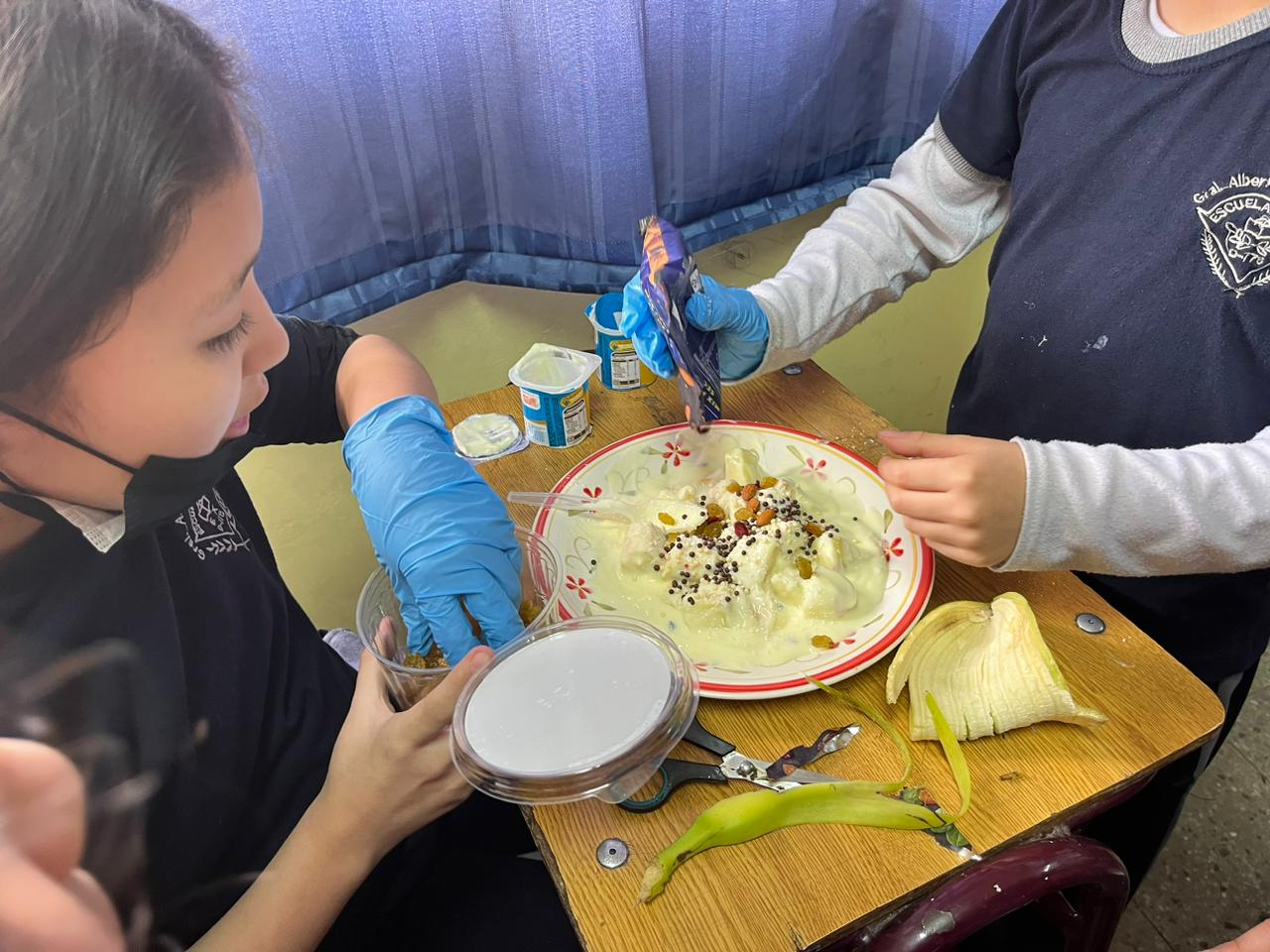 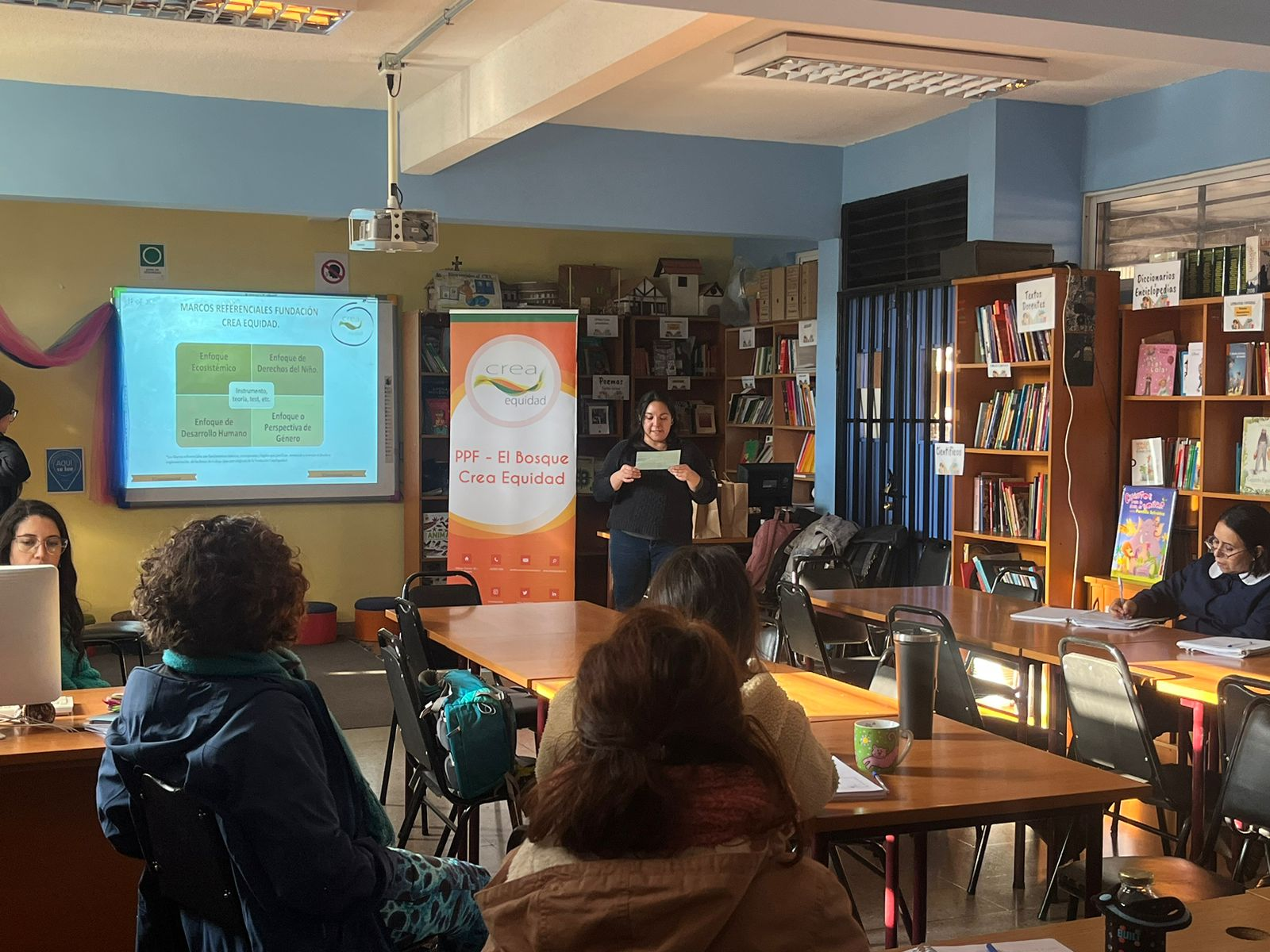 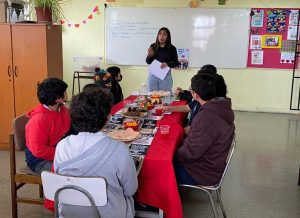 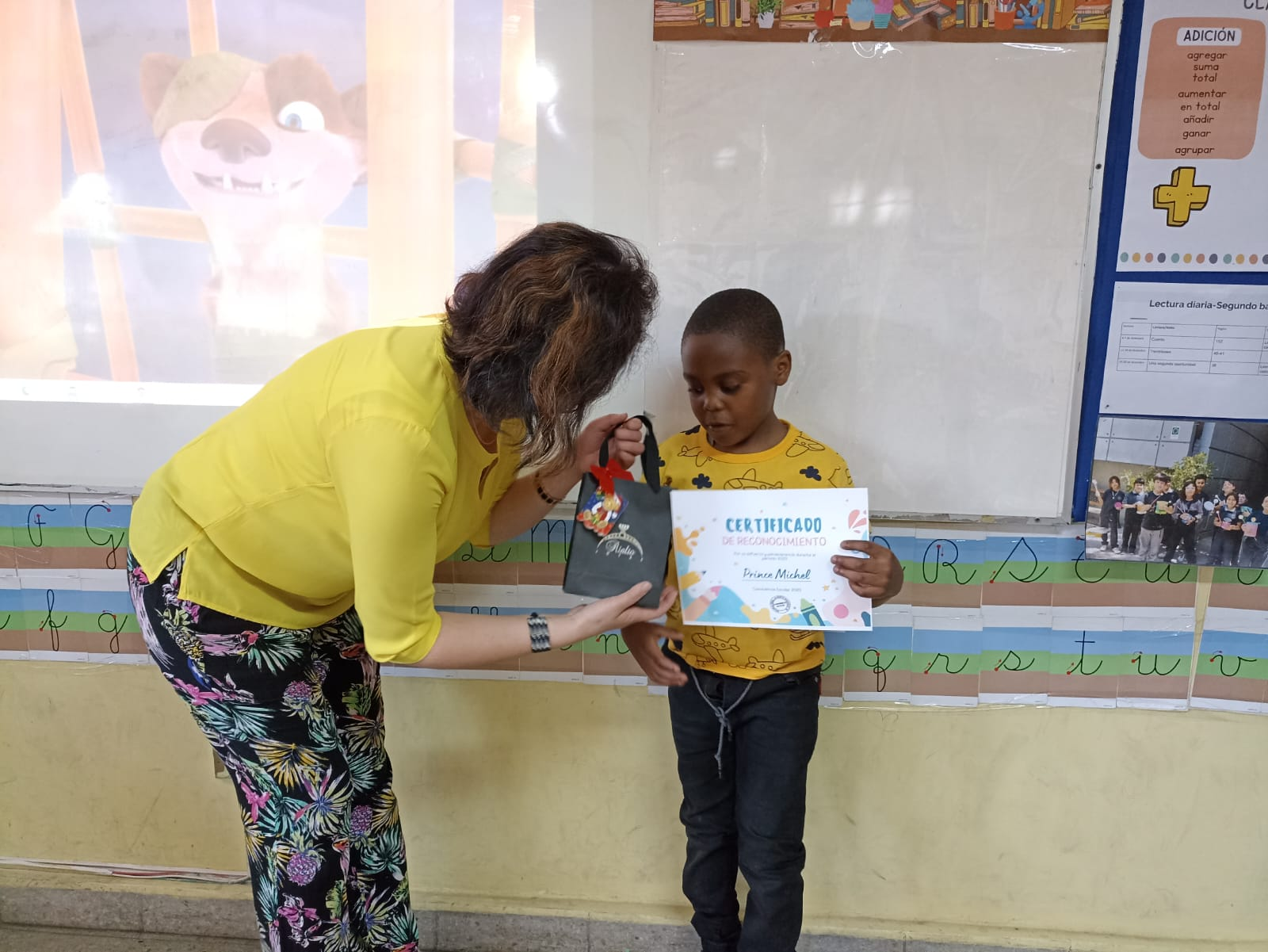 ‹#›
ACTIVIDADES CURRICULARES DE LIBRE ELECCIÓN (Talleres Formativos)
Objetivo General: Potenciar las habilidades según los intereses de los estudiantes y asegurar su continuidad en el sistema escolar.
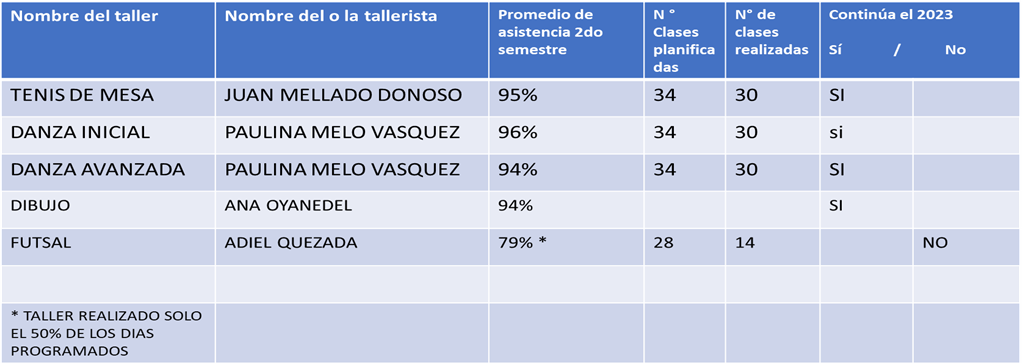 ‹#›
Taller de Danza
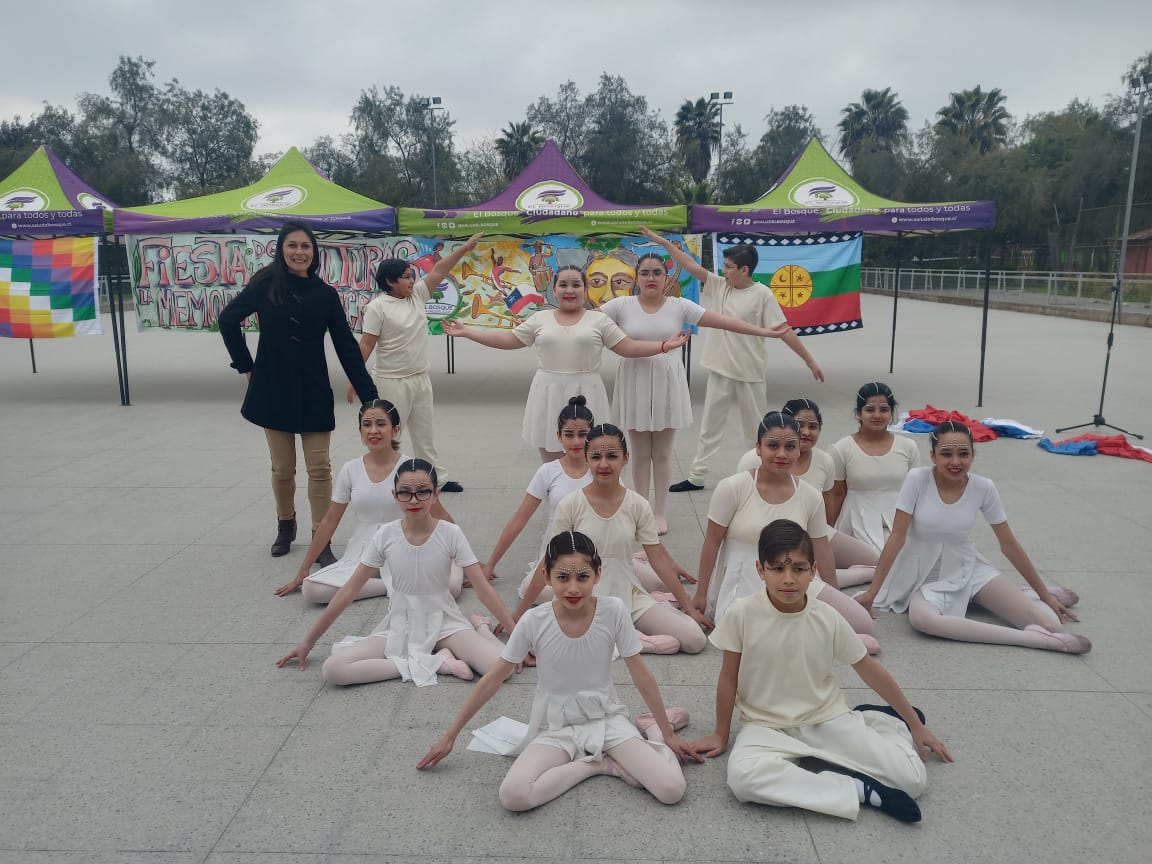 Desarrollar la conciencia corporal a partir de la exploración y sensibilización del propio cuerpo, en movimiento y quietud, en la temporalidad y espacialidad.
‹#›
Taller de Tenis de Mesa
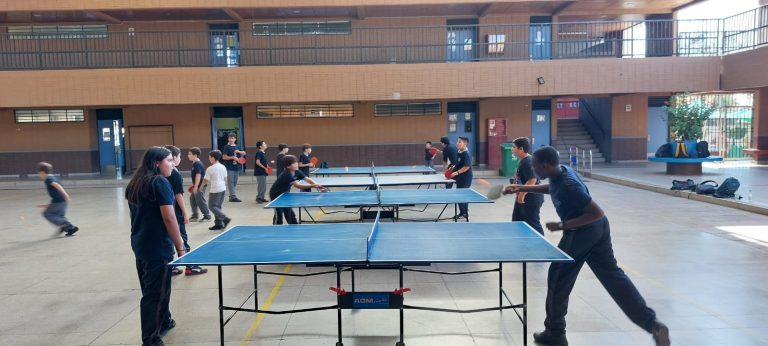 Promover el deporte de manera permanente, con técnica y disciplina en la presencialidad.
‹#›
Premiaciones y Torneos
Feria científica
Torneo de Matemática
Asistencia y Mejor compañeros
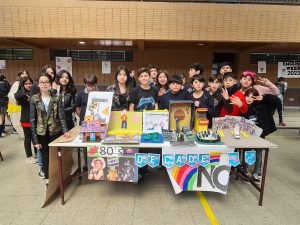 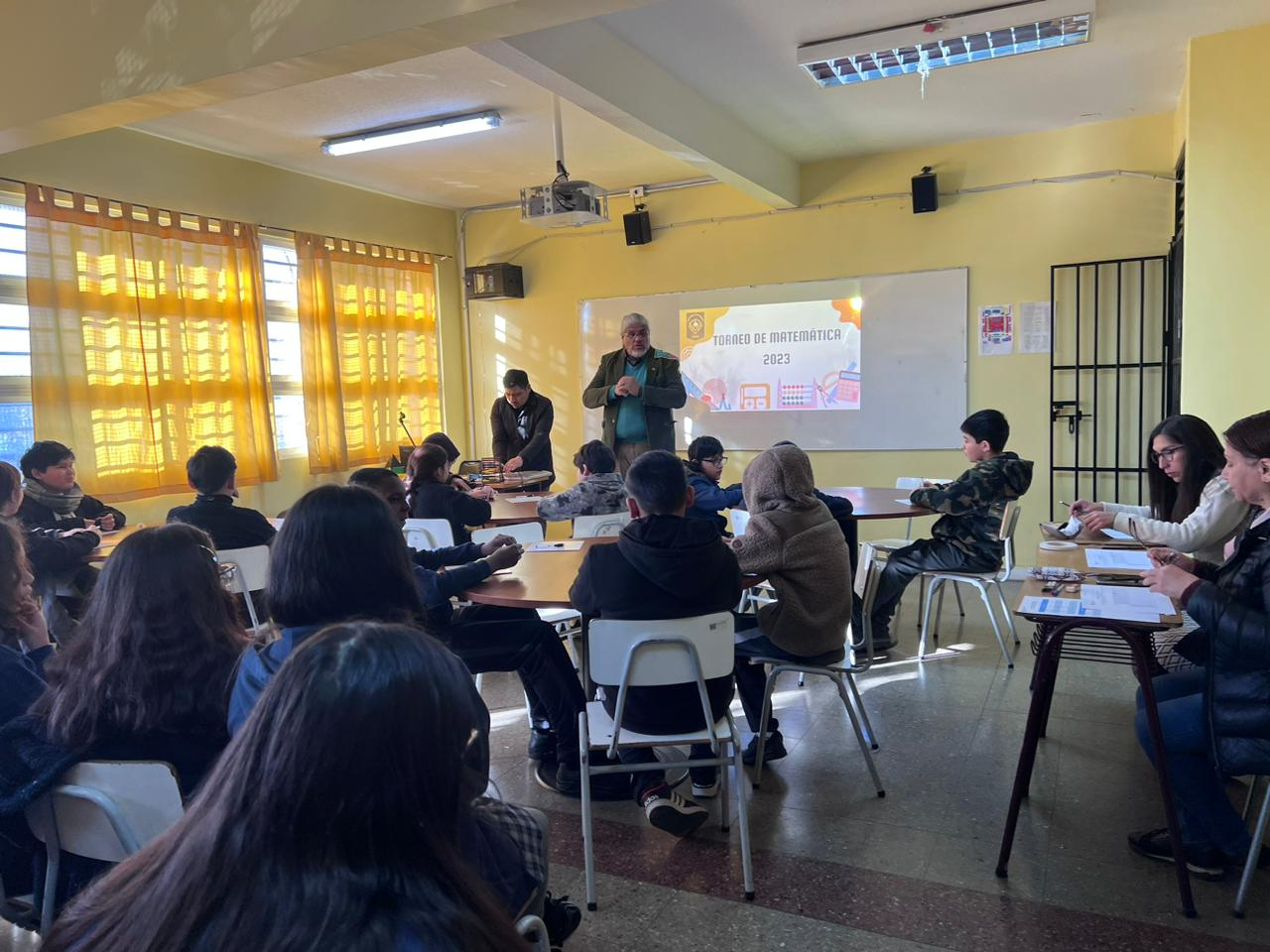 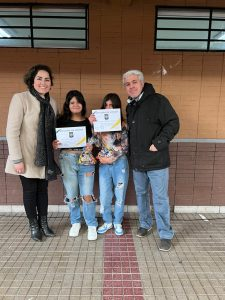 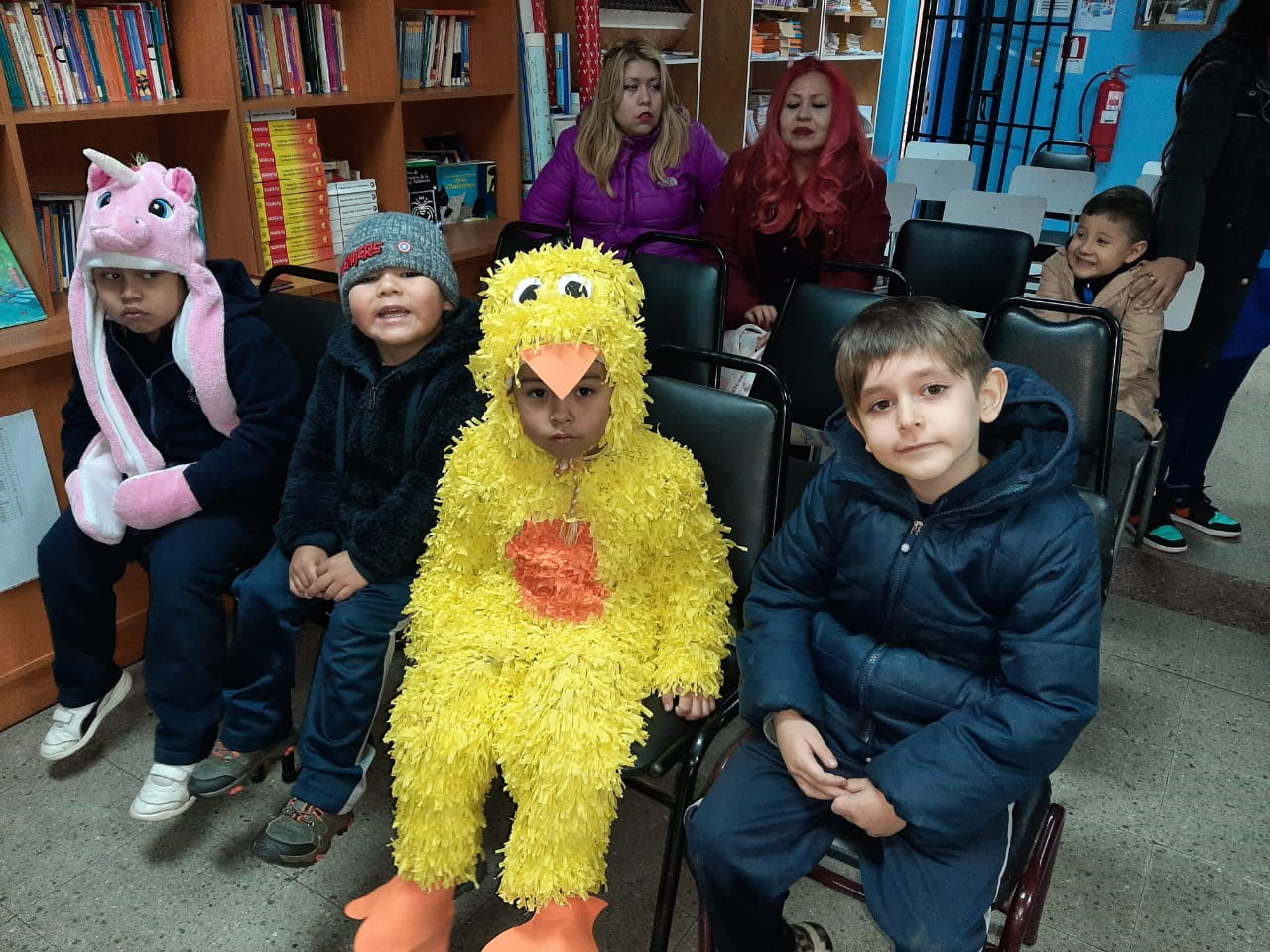 Torneo de Declamación
‹#›
Actividades Extracurriculares
Día de la madre
Feria científica
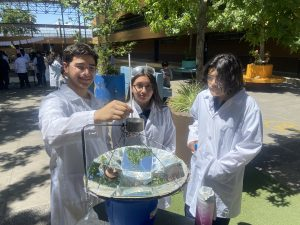 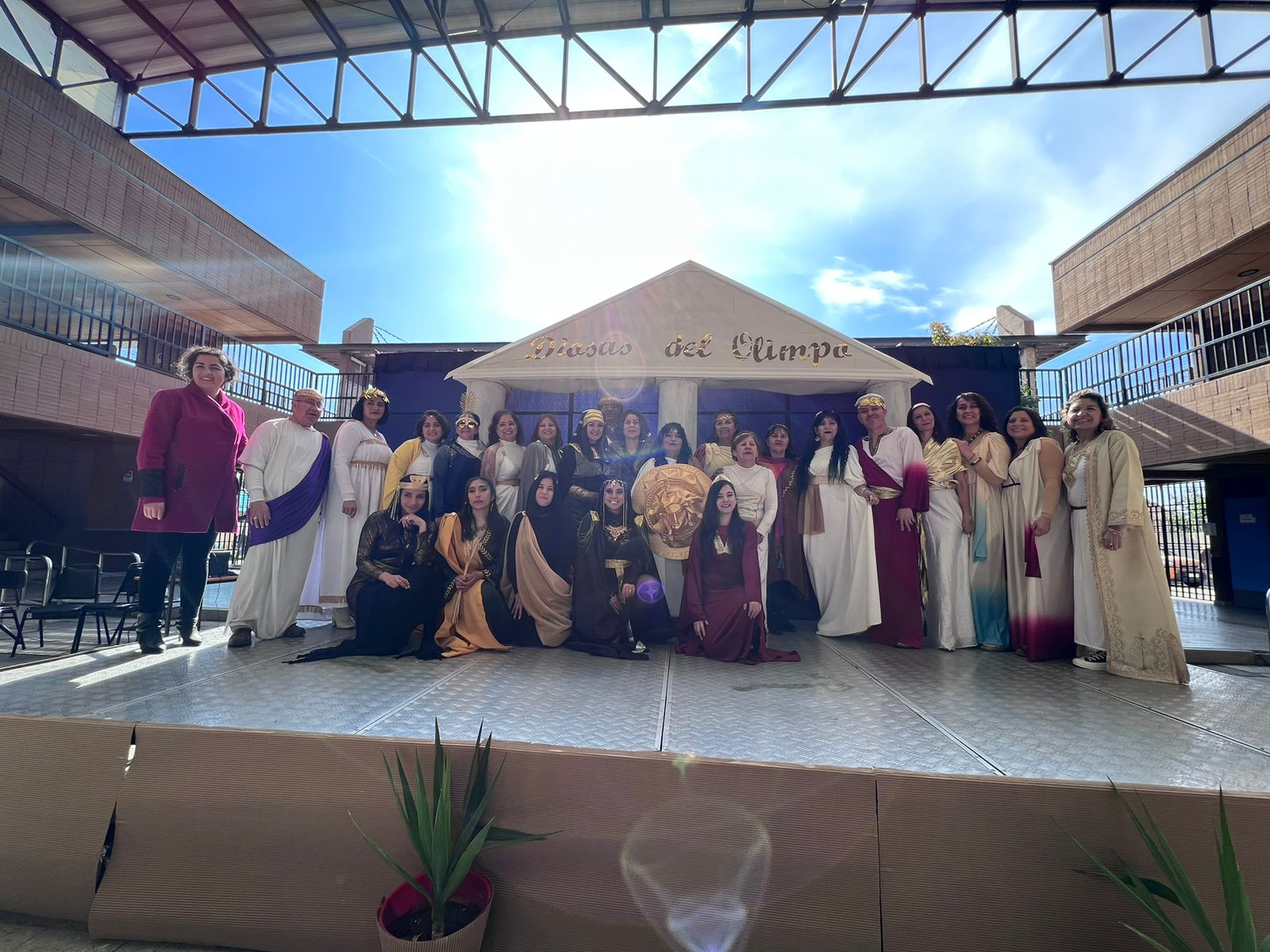 Encuentro estudiantil de  Danza
Visita juegos Panamericanos
Visita Congreso Nacional
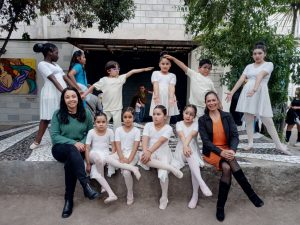 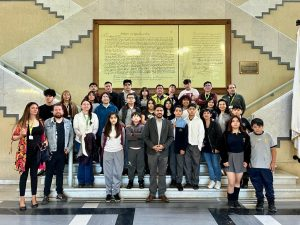 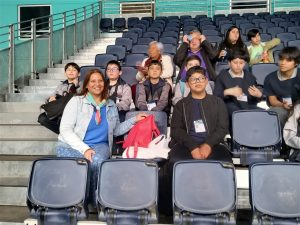 ‹#›
DESAFÍOS INSTITUCIONALES
Como desafíos fundamentales para el año 2024 se puede  indicar:
Elevar el % de nivel de logro de aprendizaje en las asignaturas Lenguaje y Matemática de los  estudiantes, medido en las Pruebas SIMCE y en evaluaciones internas.
 Mejorar el % de logro de los estudiantes en los IDPS medido en el SIMCE y en mediciones  internas.
Elevar el nivel de Asistencia a clases de los estudiantes, en especial del nivel pre-básica y  de 1er. Ciclo básico.
Gestionar eficientemente el Plan Anual de Capacitación y Perfeccionamiento del personal que sea coherente con las necesidades pedagógicas y administrativas.
Fomentar la participación activa de los y las estudiantes en actividades que potencien sus talentos y habilidades ya sea al interior o fuera del establecimiento, tales como concursos de declamación, campeonatos deportivos, ferias científicas, Spelling bee,  etc.
Fomentar la involucramiento efectivo de los y las apoderados/as en proceso educativo de sus hijos e hijas.
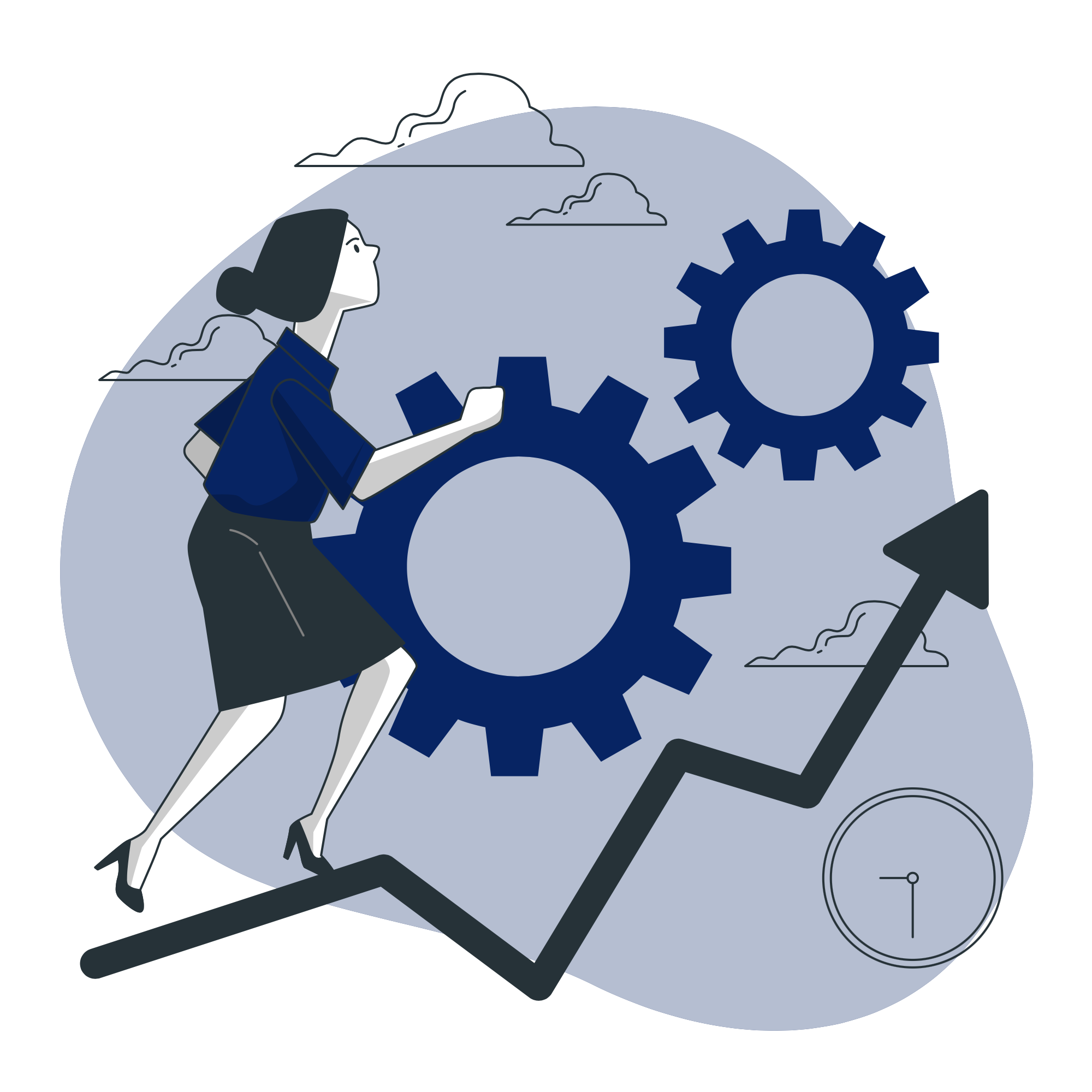 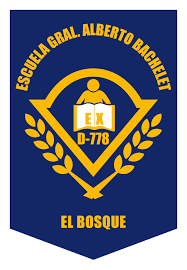 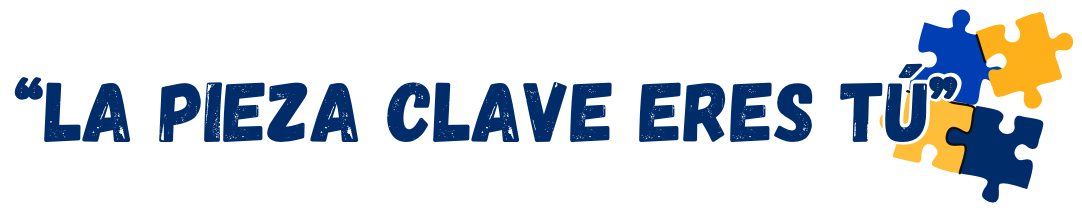 CUENTA PÚBLICA 2023